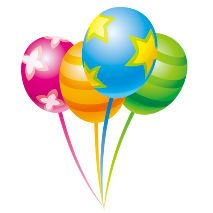 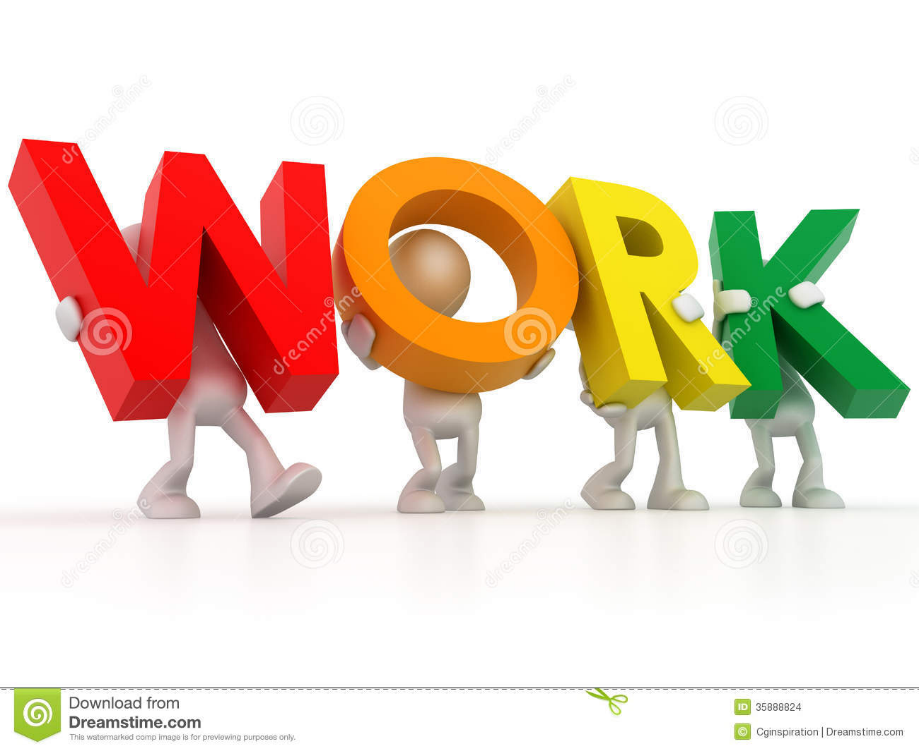 BÀI 4
LAO ĐỘNG VÀ VIỆC LÀM.
CHẤT LƯỢNG CUỘC SỐNG
I. Nguồn lao động và sử dụng lao động
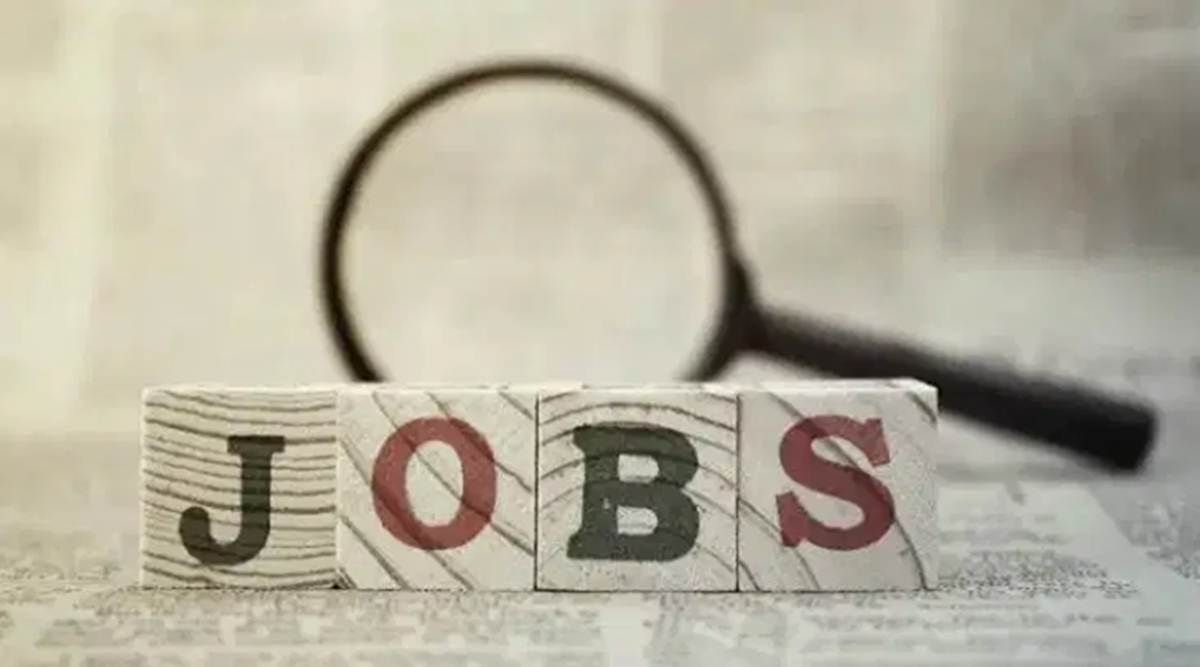 1. Nguồn lao động
- Chịu khó, ham học hỏi
- Có nhiều kinh nghiệm trong sản xuất nông, lâm, ngư nghiệp, thủ công nghiệp.
- Có khả năng tiếp thu nhanh khoa học kĩ thuật. 
- Chất lượng nguồn lao động đang được nâng cao.
- Có hạn chế về thể lực và trình độ chuyên môn.
- Thiếu tác phong công nghiệp, kỷ luật chưa cao
- Phân bố lao động chưa hợp lí.
- Năng suất lao động thấp
- Lao động đông, tăng nhanh (trung bình mỗi năm tăng khoảng 1 triệu lao động)
II. Vấn đề việc làm
Việc làm là vấn đề cấp bách ở nước ta. 
Nguyên nhân:
+ Lao động đông và tăng nhanh
+ Nền kinh tế chưa phát triển => gây sức ép đến vấn đề giải quyết việc làm
+ Năm 2016, tỉ lệ thất nghiệp ở nước ta là 2,3%
Nông thôn thiếu việc làm nhiều
Thành thị tỉ lệ thất nghiệp cao (3,23%)
Giải pháp
- Phân bố lại dân cư và lao động
- Đẩy mạnh hoạt động hướng nghiệp, dạy nghề 
- Đa dạng hoá các hoạt động sản xuất
- Thu hút vốn đầu tư nước ngoài
- Xuất khẩu lao động.
III. Chất lượng cuộc sống
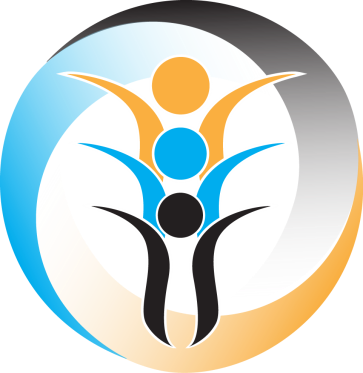 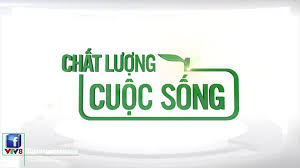 - Chất lượng cuộc sống của nhân dân ta còn thấp, chênh lệch giữa các vùng, giữa thành thị và nông thôn, giữa các tầng lớp dân cư.
- Chất lượng cuộc sống đang dần được cải thiện.
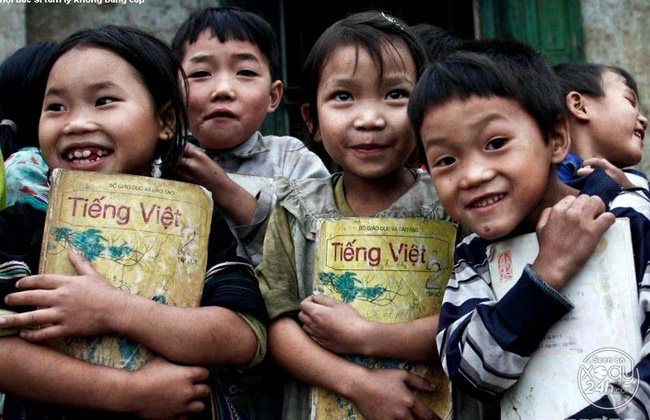 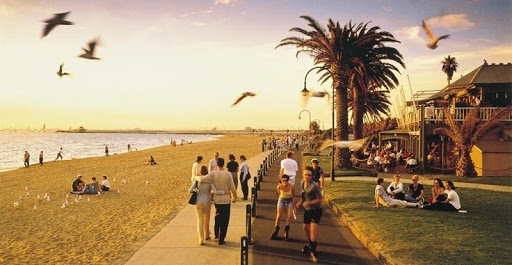 [Speaker Notes: Thu nhập bình quân tháng của lao động có việc làm trong quý I năm 2019 đạt 5,7 triệu đồng/tháng, tăng 670 nghìn đồng so với quý trước và tăng 1,03 triệu đồng so với cùng kỳ năm trước; thu nhập bình quân của lao động nam cao gấp 1,4 lần so với thu nhập bình quân của lao động nữ (tương ứng là 6,6 triệu đồng và 4,7 triệu đồng); thu nhập bình quân của lao động thành thị cao hơn lao động nông thôn 3 triệu đồng (tương ứng là 7,7 triệu đồng và 4,7 triệu đồng).]
Hướng dẫn tự học
Tóm tắt nội dung bài học bằng sơ đồ tư duy
- Chuẩn bị nội dung bài 5: Thực hành